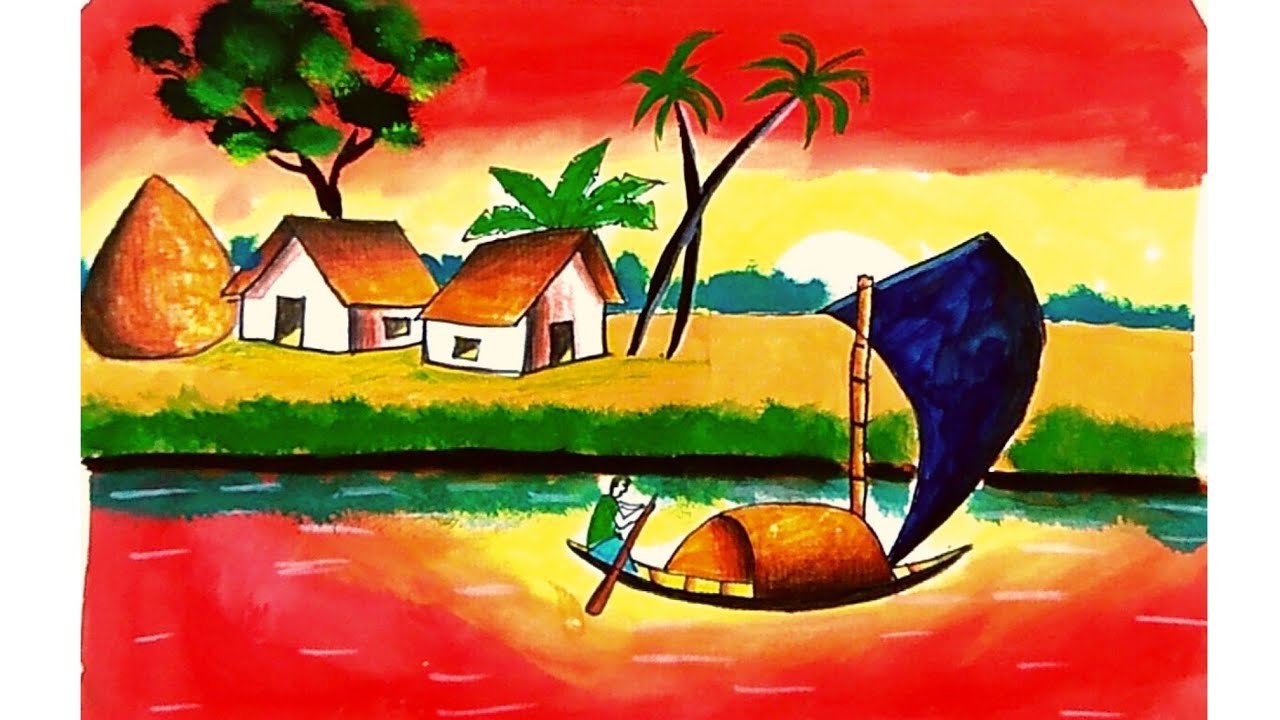 আজকের ক্লাসে সবাইকে স্বাগতম
শিক্ষক পরিচিতি
তানজিনা আক্তার 
সহকারি শিক্ষক 
চারাধারী সরকারি প্রাথমিক বিদ্যালয় ।
ব্রাহ্মণপাড়া , কুমিল্লা ।
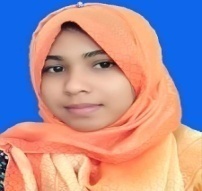 পাঠ পরিচিতি
শ্রেণিঃ প্রাক – প্রাথমিক 
বিষয়ঃ বাংলা   
আজকের পাঠঃ ছড়া  
শিক্ষার্থীর সংখ্যাঃ ৩০ জন
তারিখঃ ৩০/০৩/২০২১ ইং
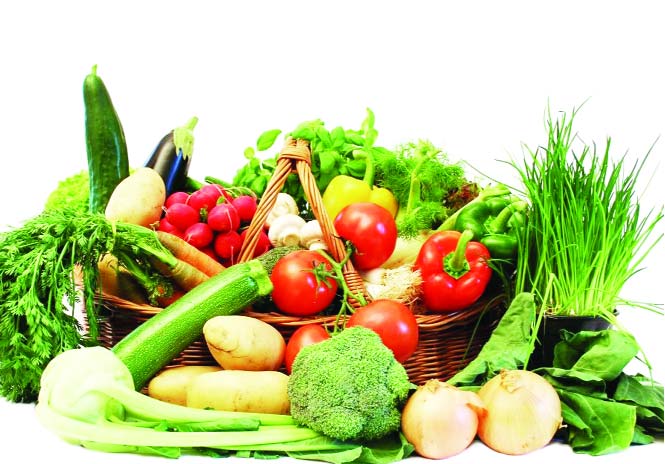 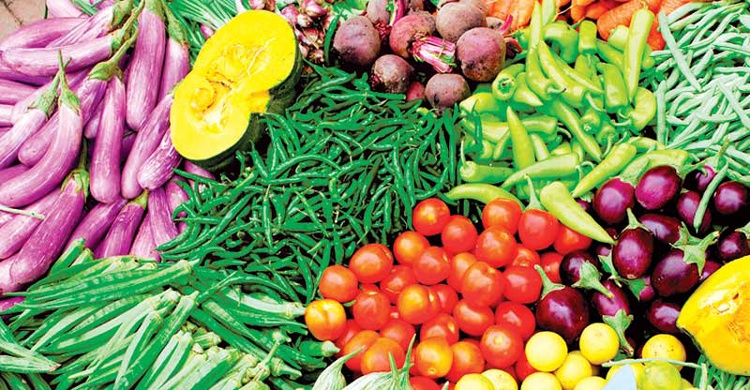 উপরের ছবিতে কি কি আছে তোমরা কি বলতে পারো?
আজকে আমরা পড়ব –
শাক-সবজি নিয়ে মজার ছড়া।
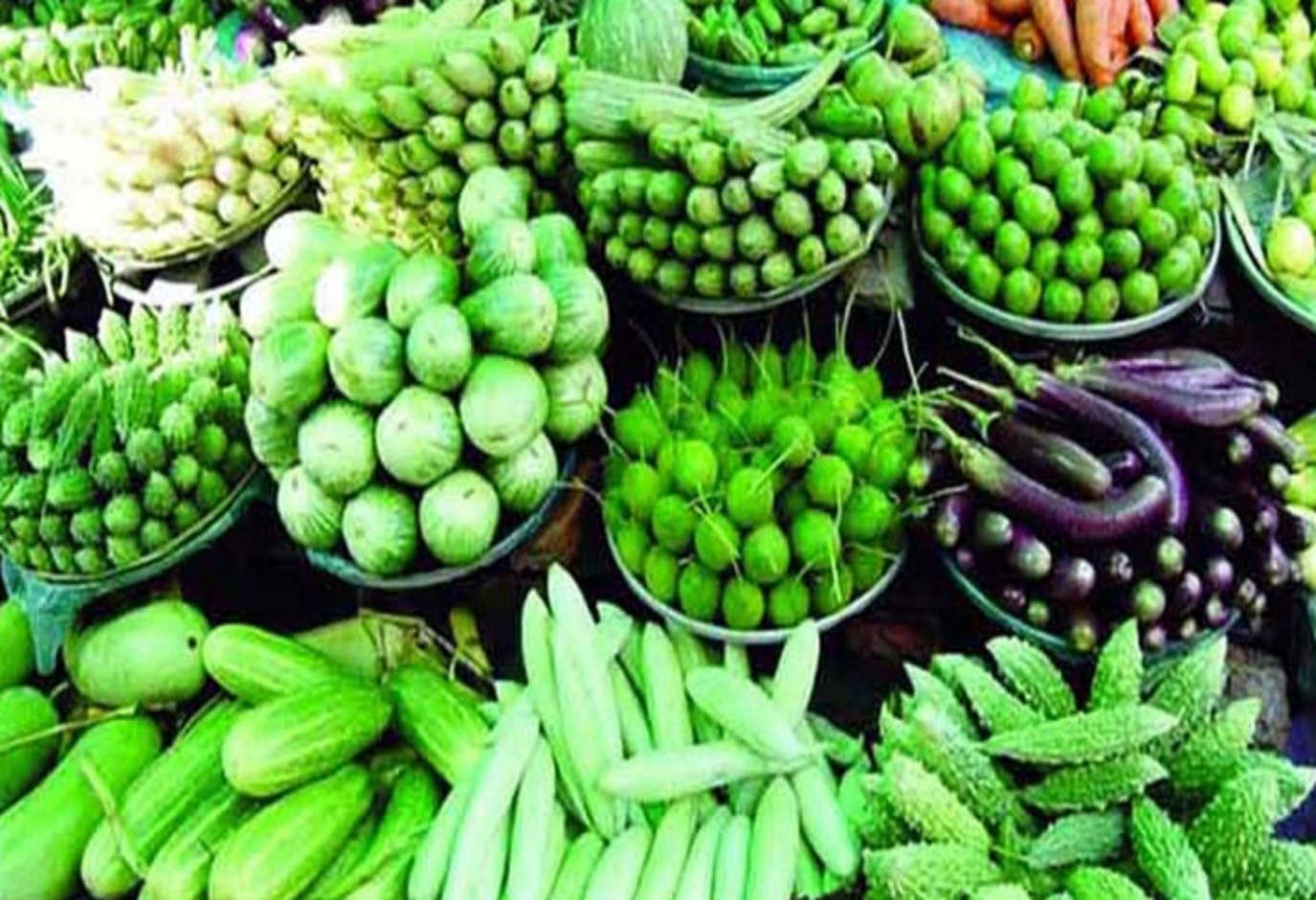 শিখনফল
এ পাঠ শেষে শিক্ষার্থীরা ......
১. ছড়াটি বলতে পারবে।
২. ছড়াটি আবৃত্তি করা শিখবে।
৩. অভিনয় ও অঙ্গভঙ্গির মাধ্যমে ছড়াটি উপস্থাপন করতে পারবে।
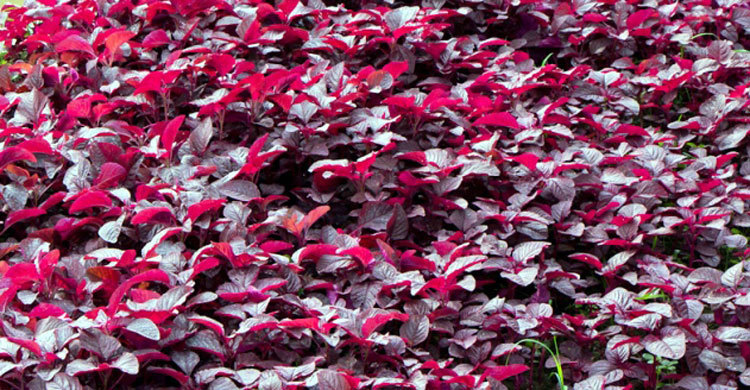 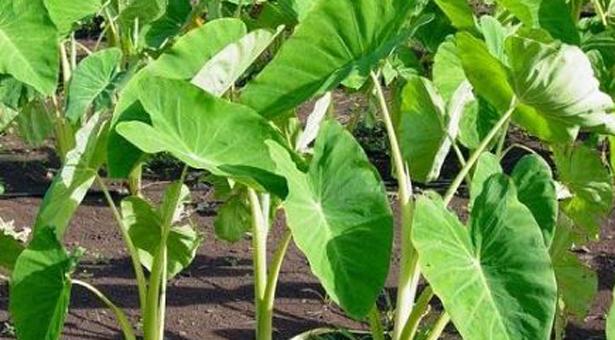 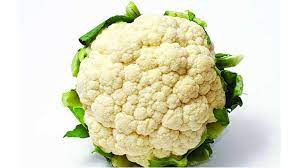 লালশাক , কচুশাক
ফুলকপি খাই,
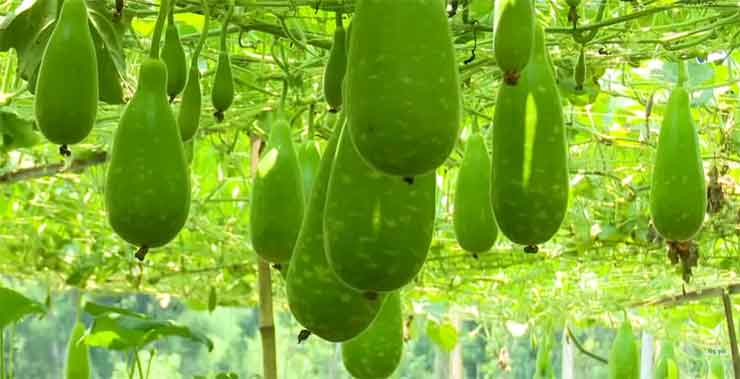 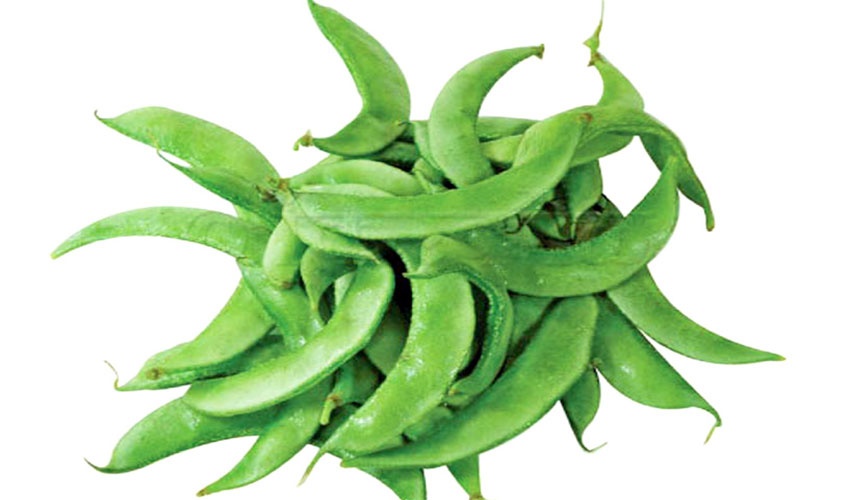 লাউ আর শিম খেয়ে
বড় মজা পাই ।
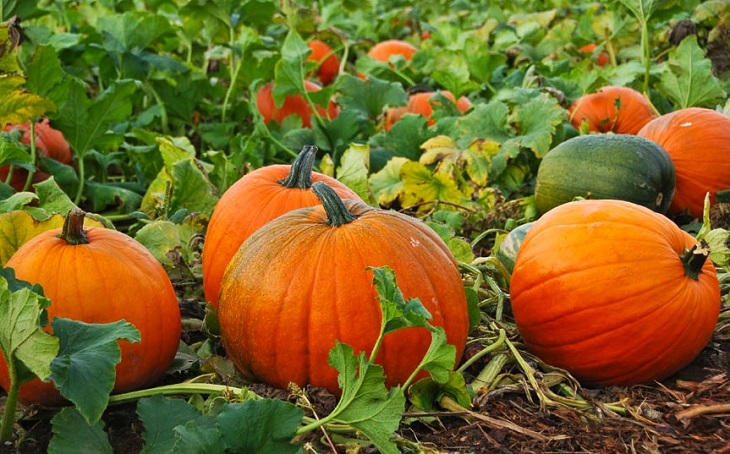 মিষ্টিকুমড়া খাই
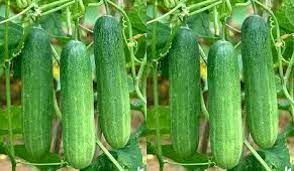 আরো খাই শসা ,
জোড়ায় কাজঃ-
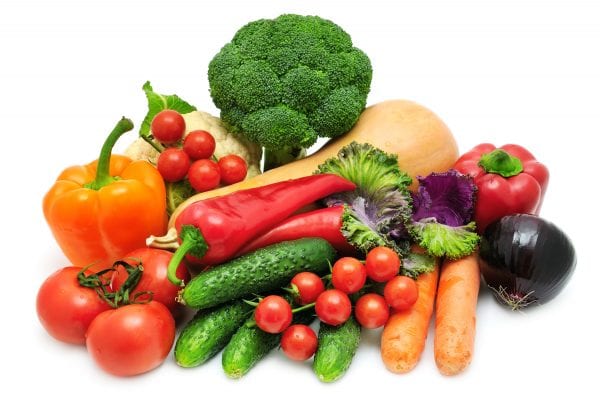 চিত্রের মধ্য থেকে তোমার পছন্দের ৫ টি সবজির নাম লিখঃ-
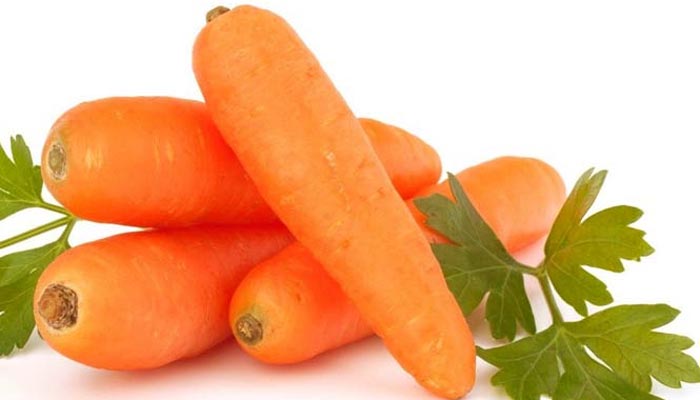 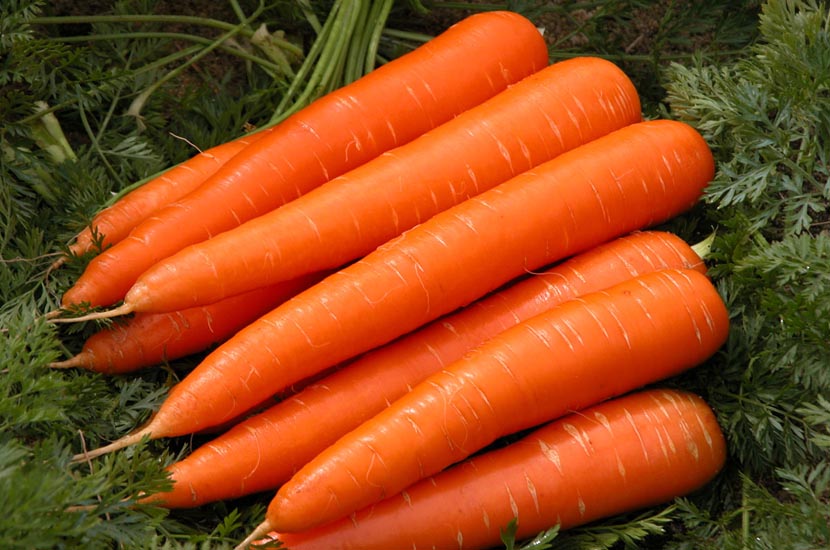 টুকটুকে লাল গাজর
খেতে ভারি মজা ।
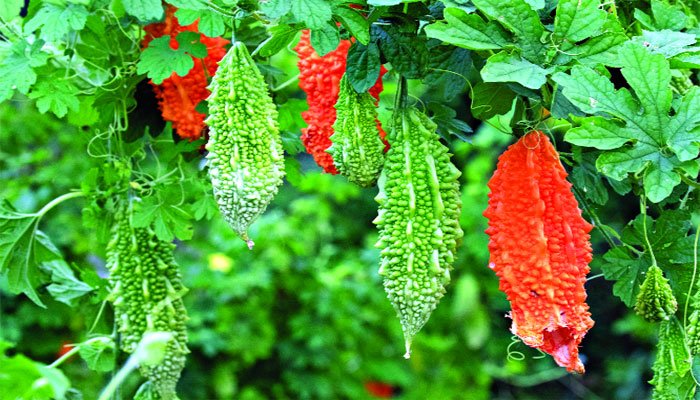 করলা তেঁতো লাগে
তবু খেতে হয় ,
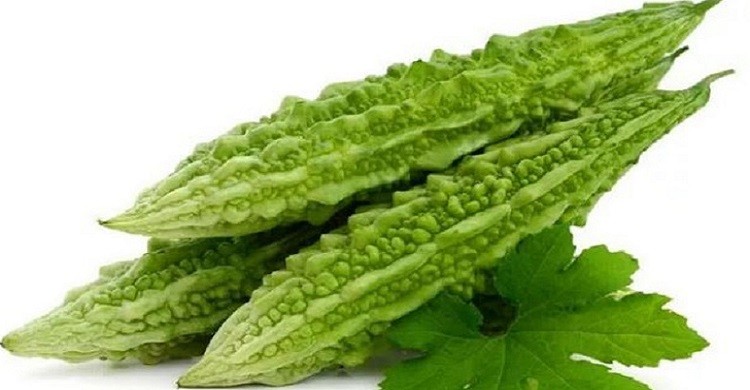 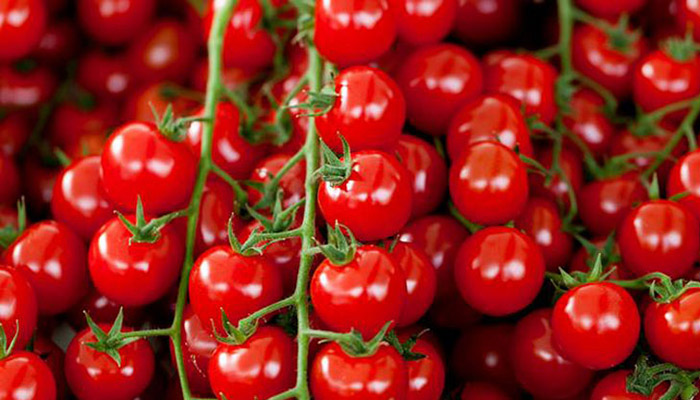 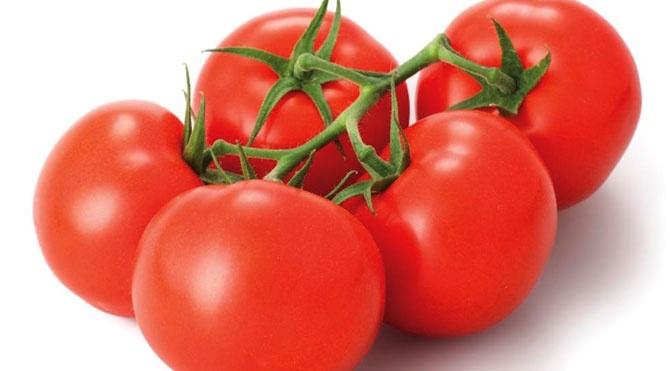 টমেটোর কতগুন
জানো নিশ্চয় !
মূল্যায়ন
পরের লাইনটি মুখে মুখে বল -
লালশাক , কচুশাক
--------------------------
লাউ আর শিম খেয়ে
--------------------------
টুকটুকে লাল গাজর
--------------------------
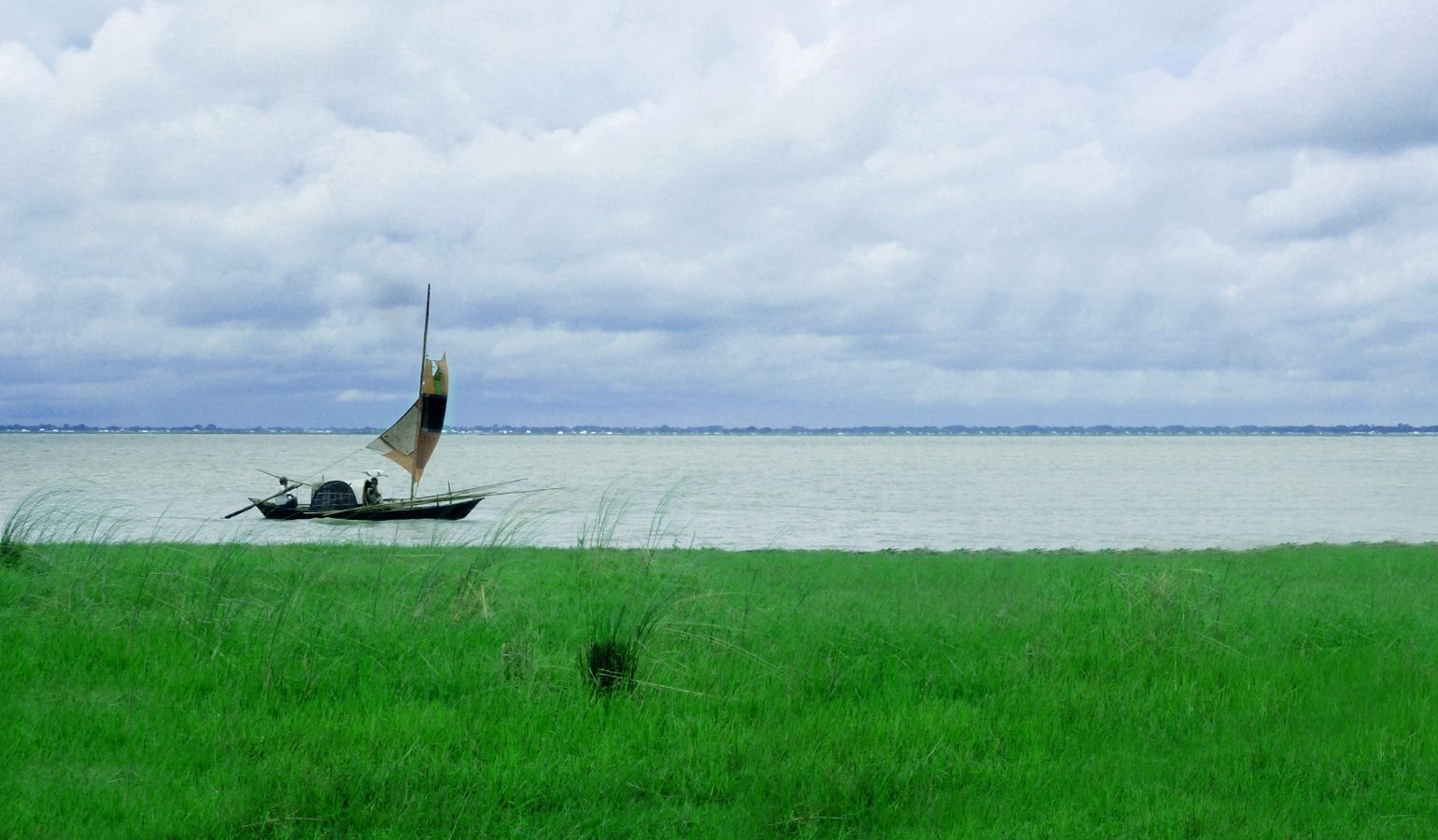 বাড়ির কাজঃ-
তোমারা বাড়িতে খাও এমন ৫ টি সবজির নাম লিখে আনবে।
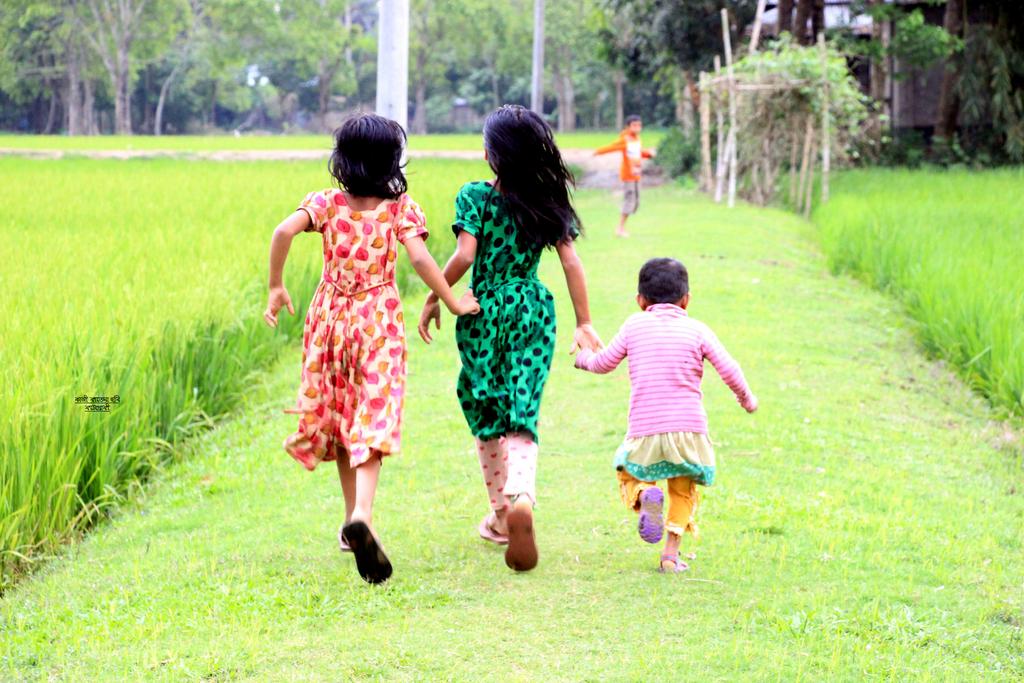 সবাইকে অনেক ধন্যবাদ 
আল্লাহ্‌ হাফেজ